ОТКРЫТЫЙ ОТЧЕТ ЗА 2020 ГОД
03 марта 2021 года
Ярославская областная организация Общероссийского Профсоюза образования
465 первичных профсюзных организаций

21684 члена Профсоюза

10385 работающих
10920 обучающихся

379 неработающих пенсионеров

Принято в Профсоюз 1317 человек, из них 672 студента 

Общий охват: 42,8 % работающих членов Профсоюза
93,7 % обучающихся
СТАТИСТИЧЕСКИЕ ДАННЫЕ:
АКТУАЛЬНЫЕ ВОПРОСЫ
ЗАСЕДАНИЯ ПРЕЗИДИУМА И КОМИТЕТА
- О плане работы Ярославского областного комитета Общероссийского Профсоюза образования на 2020 год; 
- О подготовке и проведении мероприятий, посвящённых 30-летию Общероссийского Профсоюза образования;
-  Об участии профсоюзных организаций в летней оздоровительной кампании 2020 году;
- О реализации инновационных форм работы,включая программы «Профсоюзная путевка», «Профсоюзный дисконт» и др.;
- Итоги VIII Съезда Профессионального союза работников
народного образования и науки Российской Федерации;
- Актуальные задачи деятельности Профсоюза в современных условиях и др.
.
СОЦИАЛЬНОЕ ПАРТНЕРСТВО
16 ДЕКАБРЯ 2019 ГОДА
РЕГИОНАЛЬНОЕ ОТРАСЛЕВОЕ СОГЛАШЕНИЕ С ДЕПАРТАМЕНТОМ ОБРАЗОВАНИЯ ЯРОСЛАВСКОЙ ОБЛАСТИ НА 2020-2022 ГГ. РАСПРОСТРАНЕНО НА 8907 ЧЛЕНОВ ПРОФСОЮЗА

КОЛЛЕКТИВНЫЕ ДОГОВОРЫ В 390 ИЗ 465 ППО  (84,4 %)

НА 1089 ЧЛЕНОВ ПРОФСОЮЗА - ФЕДЕРАЛЬНОЕ СОГЛАШЕНИЕ ПО ОРГАНИЗАЦИЯМ, НАХОДЯЩИХСЯ В ВЕДЕНИИ МИНОБРНАУКИ РФ (2018-2020ГГ)
30
17
80 КОЛЛЕКТИВНЫХ ДОГОВОРОВ
ДОПОЛНИТЕЛЬНЫХ СОГЛАШЕНИЙ
ЛОКАЛЬНЫХ НОРМАТИВНЫХ АКТОВ
ЭКСПЕРТИЗА
15
ТЕРРИТОРИАЛЬНЫХ СОГЛАШЕНИЙ
НА КОНЕЦ 2020 ГОДА
Региональная трехсторонняя комиссия по регулированию социально-трудовых отношений
Комитета по бюджету и Комитета по образованию Ярославской областной Думы
Коллегии департамента образования Ярославской области
Экспертной рабочей группы ЯО по рассмотрению общественных инициатив
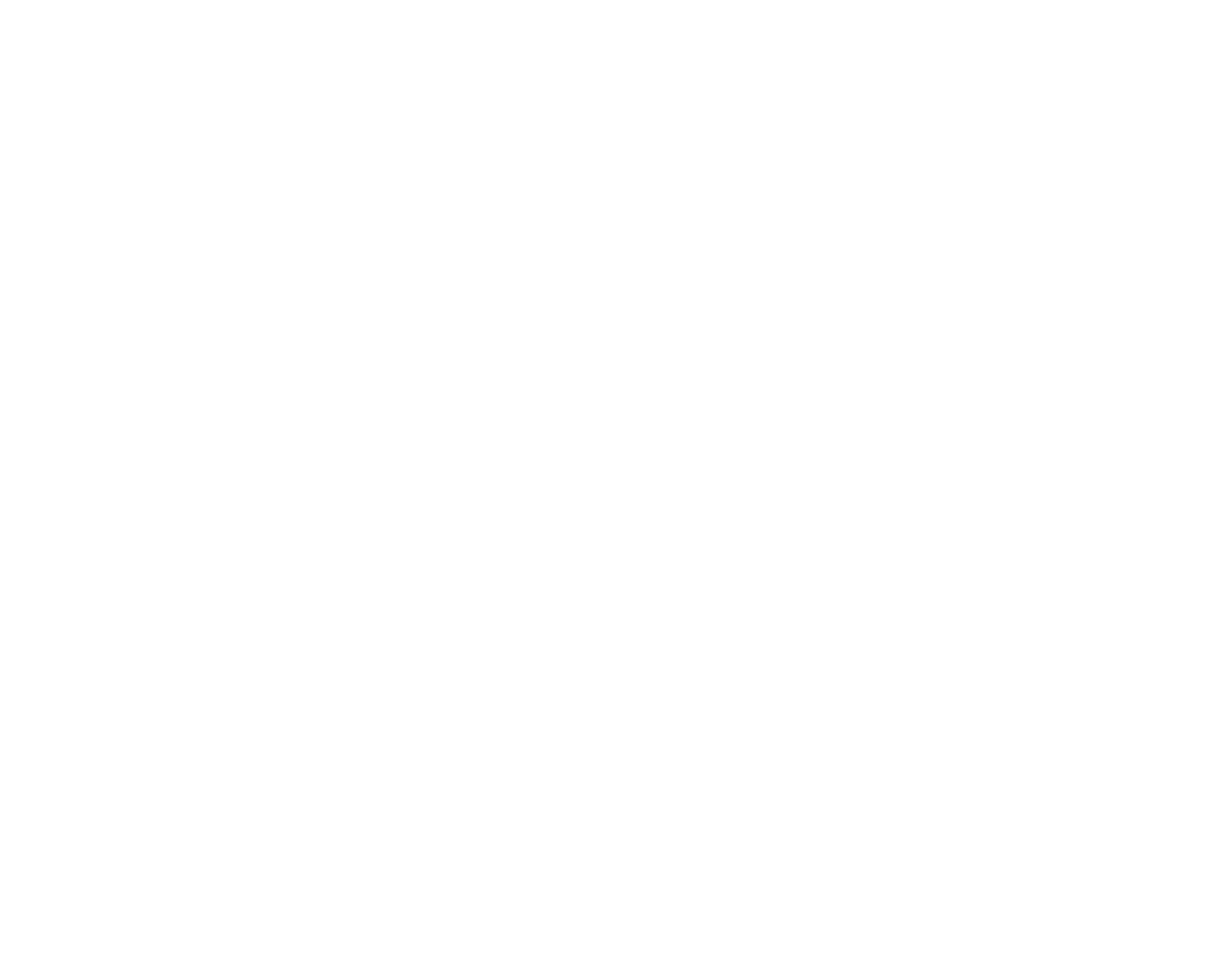 Аттестационной комиссии по проведению аттестации педагогических работников организаций ЯО, осуществляющих образовательную деятельность
Коллегии департамента образования Ярославской области
Совета по обеспечения реализации приоритетного национального проекта и федеральных целевых программ в сфере образования
Экспертного совета конкурсов проектов в сфере развития институтов гражданского общества и гармонизации межнациональных отношений
ОБЛАСТНАЯ ОРГАНИЗАЦИЯ УЧАСТВУЕТ В РАБОТЕ:
Совета ректоров ВУЗов Ярославской области
Межведомственного совета по реализации проекта модернизации системы общего образования ЯО
Экспертной рабочей группы по защите прав участников образовательного процесса
Общественного Совета департамента образования ЯО
Комиссии по наградам ЯО
УЧАСТВУЕТ В ОБСУЖДЕНИИ ВОПРОСОВ НА ЗАСЕДАНИЯХ ТРЕХСТОРОННЕЙ КОМИССИИ ПО РЕГУЛИРОВАНИЮ СОЦИАЛЬНО-ТРУДОВЫХ ОТНОШЕНИЙ В ЯО
ЧЛЕНЫ ОБЩЕСТВЕННОЙ ПАЛАТЫ ЯРОСЛАВСКОЙ ОБЛАСТИ
ЧЛЕНЫ КОНКУРСНОЙ КОМИССИИ "ЗЕМСКИЙ УЧИТЕЛЬ"
ОБЛАСТНАЯ ОРГАНИЗАЦИЯ ОБЩЕРОССИЙСКОГО ПРОФСОЮЗА ОБРАЗОВАНИЯ
13 ПРОВЕРОК
ПРАВОЗАЩИТНАЯ РАБОТА
14 ТЕМАТИЧЕСКИХ ПРОВЕРКИ
по заключению, изменению и прекращению трудовых договоров работников; рабочее время и время отдыха; оплата и нормирование труда, участие профсоюзных органов в вопросах распределения нагрузки и принятия локальных актов
22 внештатных правовых инспектора
5 комплексных, 
3 совместно с департаментом образования мэрии Ярославля
состав Ученого Совета 
0.2%
ПРЕДСТАВИТЕЛИ ПРОФСОЮЗА
распределение учебной нагрузки
20%
СОУТ
20.5%
включены в состав комиссий:
аттестация
20.2%
социального страхования 
19%
стимултрования и премиальных выплат
20.1%
51
508
ЗА ОТЧЕТНЫЙ ПЕРИОД РАССМОТРЕНО:
ОБРАЩЕНИЕ И ЖАЛОБА
ЧЕЛОВЕК
ПРИНЯТО НА ЛИЧНЫЙ ПРИЕМ:
НАША ДЕЯТЕЛЬНОСТЬ
ОСВЕЩАЕТСЯ
совещания для руководителей органов управления образованием и образовательных организаций
областной газете 
"Голос профсоюзов"
на официальном сайте и группе ВК
радио 
ЯГТРК "Ярославия"
ОХРАНА ТРУДА
6 проверок - 124 нарушения
6 представлений о выявленных нарушениях
12 обследований внештатных сотрудников - 47 нарушений
уполномоченный по охране труда 136 проверок - 152 нарушения
ДОПУСК К РАБОТЕ БЕЗ ПРОХОЖДЕНИЯ ИНСТРУКТАЖА ПО ОХРАНЕ ТРУДА НА РАБОЧЕМ МЕСТЕ;
ОБУЧЕНИЕ ПО ОХРАНЕ ТРУДА ПРОЙДЕНО В НЕУСТАНОВЛЕННОМ ПОРЯДКЕ;
НЕ ОРГАНИЗОВАНО В УСТАНОВЛЕННОМ ПОРЯДКЕ ПСИХИАТРИЧЕСКОЕ ОСВИДЕТЕЛЬСТВОВАНИЕ;
НЕ ОРГАНИЗОВАНО ПРОВЕДЕНИЕ ОЦЕНКИ ПРОФЕССИОНАЛЬНЫХ РИСКОВ;
СПЕЦИАЛЬНАЯ ОЦЕНКА УСЛОВИЙ ТРУДА НЕ НА ВСЕХ РАБОЧИХ МЕСТАХ;
НЕ РАЗРАБОТАНО ПОЛОЖЕНИЕ О СИСТЕМЕ УПРАВЛЕНИЯ ОХРАНОЙ ТРУДА
СОУТ ПРОВЕДЕНА НА 10150 РАБОЧИХ МЕСТАХ
43%
40 %
273409,4
ОБЩАЯ СУММА ФИНАНСИРОВАНИЯ ПО ОХРАНЕ ТРУДА
МЕРОПРИЯТИЯ, СВЯЗАННЫЕ С ЗАМЕНОЙ ОСВЕЩЕНИЯ, ПОКУПКОЙ ЭЛЕКТРОННЫХ ГРАДУСНИКОВ, ДЕЗ.СРЕДСТВ, В СВЯЗИ С COVID-19, ОБУЧЕНИЮ ПО ОКАЗАНИЮ ПЕРВОЙ ПОМОЩИ
ОБЯЗАТЕЛЬНЫЕ МЕДОСМОТРЫ И ПСИХИАТРИЧЕСКОЕ ОСВИДЕТЕЛЬСТВОВАНИЕ
ОБЛАСТНАЯ ОРГАНИЗАЦИЯ ПРОФСОЮЗА В 2020 ГОДУ
приняла активное участие в организации и проведении конкурсов
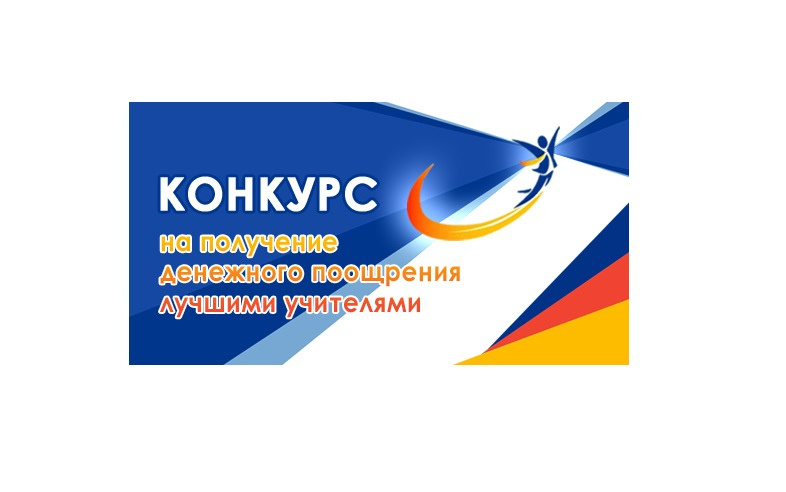 "Студенческий лидер - 2020"
председатель профкома ЯГТУ им. П.Г. Демидова
Анастасия Пономарёва
Общественный советник руководителя Федерального агентства по делам молодежи "РОСМОЛОДЕЖЬ"
РЕГИОНАЛЬНЫЙ ЭТАП ВСЕРОССИЙСКОГО КОНКУРСА "ОРГАНИЗАЦИЯ ВЫСОКОЙ СОЦИАЛЬНОЙ ЭФФЕКТИВНОСТИ"
ЛАУРЕАТ ВСЕРОССИЙСКОГО ПРОФЕССИОНАЛЬНОГО КОНКУРСА "АРКТУР"
ВСЕРОССИЙСКИЙ КОНКУРС ЛУЧШИХ ПРАКТИК ПО ПРОПАГАНДЕ И ФОРМИРОВАНИЮ ЗОЖ
"ЗДОРОВЫЕ РЕШЕНИЯ"
МДОУ "Детский сад № 41 р.п. Петровское

МДОУ "Детский сад № 14 "Сказка" Тутаевского МР
МДОУ детский сад общеразвивающего вида п. Песочное
Благодарность 
за активное участие в подготовке и проведении конкурса
МБУ ДО "Центр детского творчества "Солнечный"
г. Рыбинск
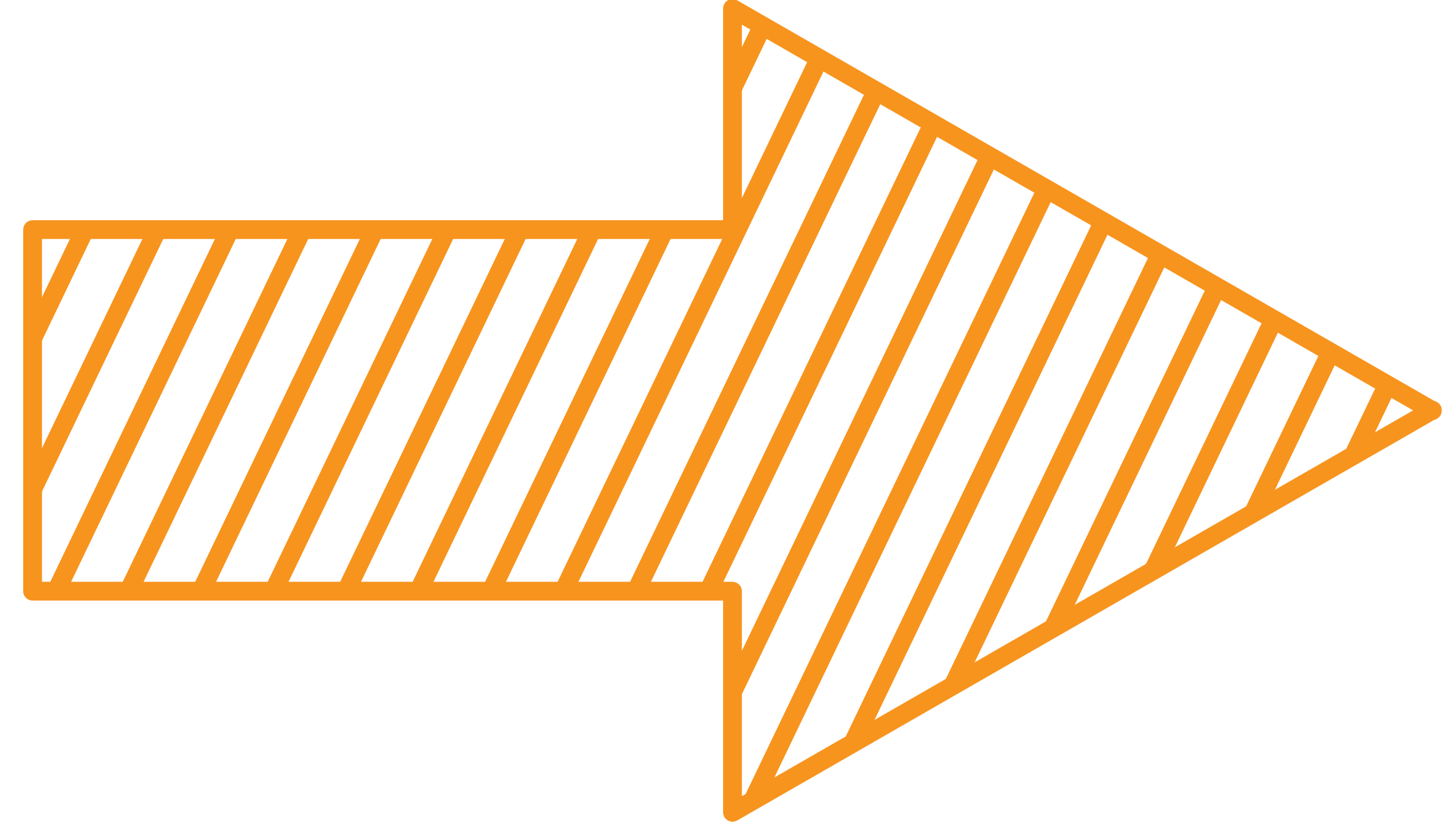 160
ОБУЧЕНО 231 ЧЛЕНА ОТРАСЛЕВОГО ПРОФСОЮЗА
председателей первичных профсоюзных организаций
41
уполномоченный по охране труда
В 2020 ГОДУ ПРОШЛИ ОБУЧЕНИЕ 
В 1 И 4 КВАРТАЛЕ:
28
профсоюзных активистов, членов профкома и др.
ИННОВАЦИОННЫЕ
ФОРМЫ РАБОТЫ
ОРГАНИЗАЦИЯ ДОПОЛНИТЕЛЬНОГО ПЕНСИОННОГО ОБЕСПЕЧЕНИЯ С НПФ "ОБРАЗОВАНИЕ И НАУКА"
ОРГАНИЗАЦИЯ ЛЬГОТНОГО КРЕДИТОВАНИЯ ЧЛЕНОВ ПРОФСОЮЗА
ЛЬГОТНОЕ СТРАХОВАНИЕ ЧЛЕНОВ ПРОФСОЮЗА

696 ЧЛЕНОВ ПРОФСОЮЗА
ОКАЗАНИЕ МАТЕРИАЛЬНОЙ ПОМОЩИ 

11 ЧЕЛОВЕК НА СУММУ 76 000 РУБЛЕЙ
ДИСКОНТНАЯ ПРОГРАММА 

ВЫДАНО 10806 ДИСКОНТНЫХ КАРТ
ЛЬГОТНОЕ ОЗДОРОВЛЕНИЕ ЧЛЕНОВ ПРОФСОЮЗА
67 членов профсоюза 
 165000 рублей удешевление
ПОЧТОВЫЙ АДРЕС
150014, г. Ярославль, ул. Свобрды, д.87 а, оф. 217
БЛАГОДАРИМ ЗА ВНИМАНИЕ!
НОМЕР ТЕЛЕФОНА
8(4852) 21-15-06; 21-07-64; 21-08-63
ЭЛЕКТРОННЫЙ АДРЕС
ЯРОСЛАВСКАЯ ОБЛАСТНАЯ ОРГАНИЗАЦИЯ ОБЩЕРОССИЙСКОГО ПРОФСОЮЗА ОБРАЗОВАНИЯ
obkom/76@mail.ru 
официальный сайт: https://www.eseur.ru/yaroslavl/
группа в ВК: https://vk.com/profsoyuz76